Ликовна култура 5. разред
ПОВРШИНА, БОЈА, МАСА, ВОЛУМЕН
Мотив: Отисикивање текстуре бојом
ДА ПОНОВИМО:
То што видимо кад се зраци одбију од предмета називамо боја.

Површина прекрива сваки простор и облик. Може бити: глатка, њежна, груба, храпава, пријатна, мекана итд.

Текстуру на скулптури и керамици умјетници постижу различитим квалитетом површине које моделују. Изглед текстуре зависи и од материјала који се користи.
Маса у простору може бити удубљена и испупчена.

Волумен је просторни  облик са три димензије: ширином, дужином и висином.
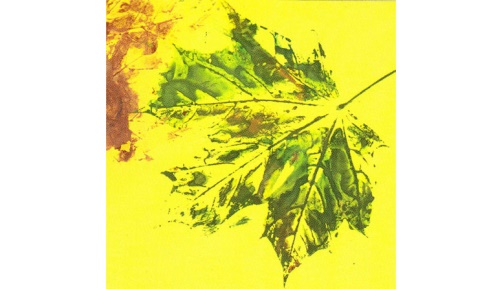 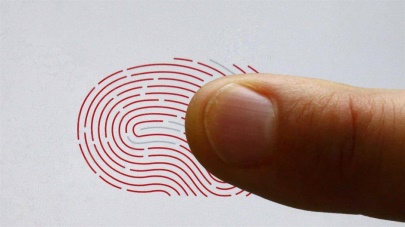 Шта све можемо отискивати?
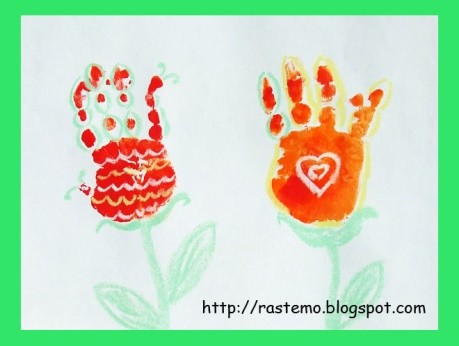 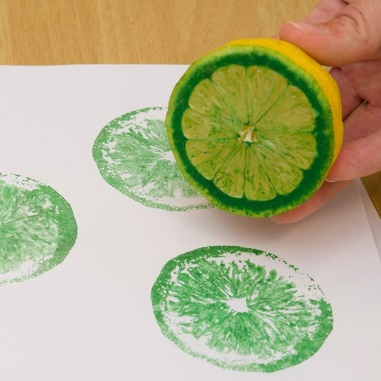 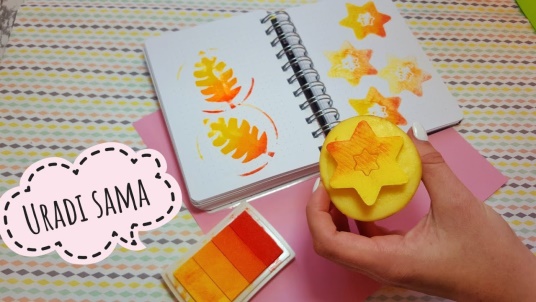 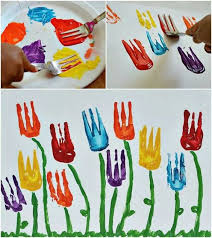 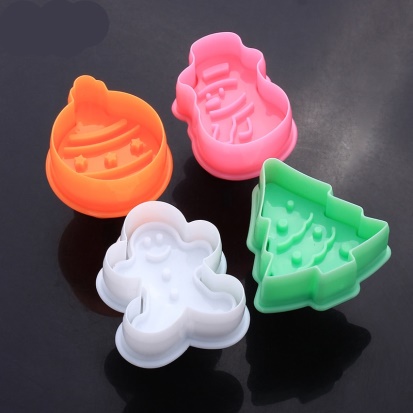 Отискивање настаје притиском неког предмета на подлогу.Траг који оставља тај предмет на подлози зависи од његове текстуре.
Ево још неколико примјера отискивања:
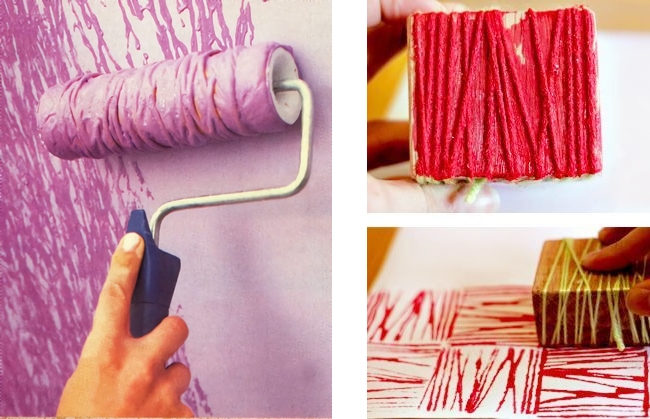 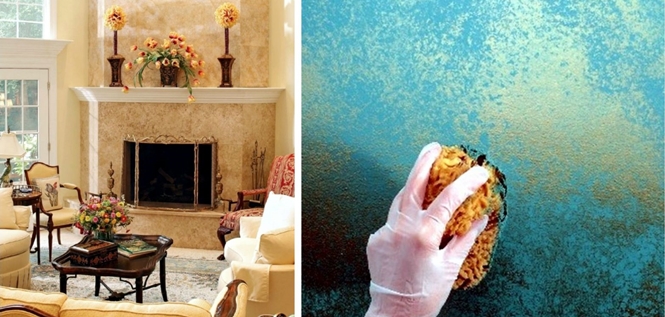 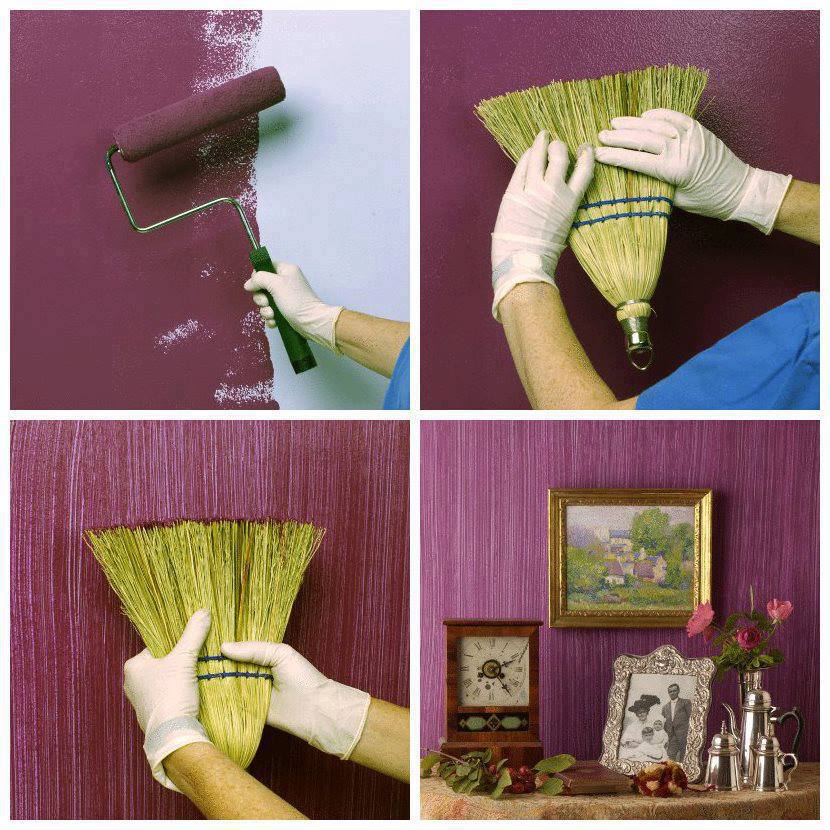 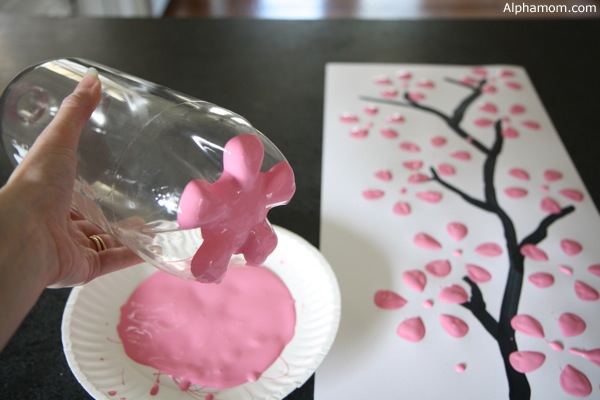 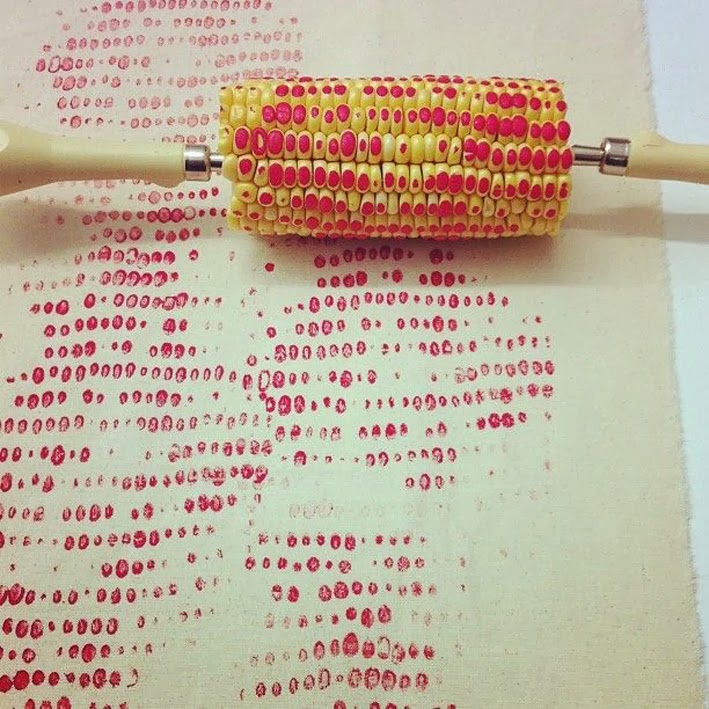 Задатак за самосталан рад:
У уџбенику Ликовне култура за 5. разред на стр. 38. урадите активност 7.